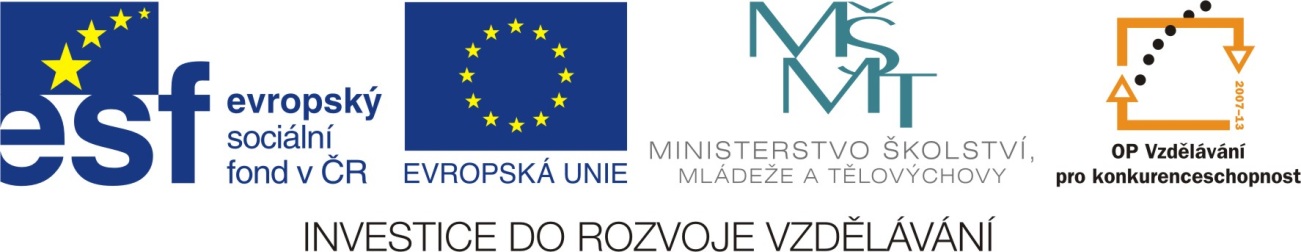 SPALOVACÍ MOTORY
8. ročník
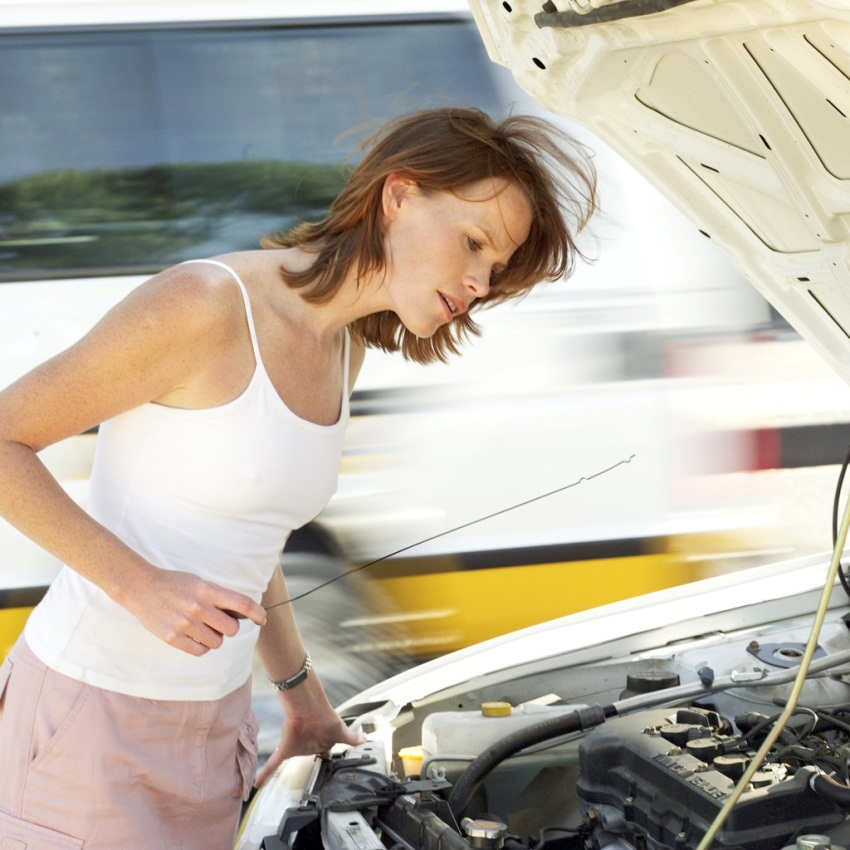 Co to je spalovací motor…
Mechanický tepelný stroj
Název odvozen od spalování paliva přímo v motoru
Je nejrozšířenější tepelný motor
Na celém světě se jich vyrábí dnes již stamiliony a denně se další tisíce vyrobí
Použití tepelných motorů…
Největší uplatnění našly motory k pohonu dopravních a mobilních mechanizačních prostředků všech druhů:
SEKAČKY
AUTOMOBILY
LODĚ
MOTOCYKLY
LETADLA
TRAKTRORY
VOJENSKÁ VOZIDLA
LOKOMOTIVY
MOTOROVÉ PILY
Přeměna energie v motoru
CHEMICKÁ ENERGIE (SPÁLENÍ PALIVA)
TEPELNÁ ENERGIE
MECHANICKÁ ENERGIE
Rozdělení tepelných motorů- podle způsobu zapálení směsi paliva
VZNĚTOVÉ
ZÁŽEHOVÉ
Zapálení směsi benzínu se vzduchem obstarává zapalovací svíčka.
Svíčka je umístěna do boční části válce nebo do víka.
Směs paliva se vzduchem se sama vznítí působením vysoké teploty a velkého tlaku
ZÁŽEHOVÝ MOTOR-benzínový
Palivem je benzín
Účinnost motoru je 30%
Do válce se přímo vstřikuje směs benzínu se vzduchem
K zapálení směsi dojde pomocí svíčky
Motor pracuje buď ve dvou, nebo ve čtyřech dobách, proto se dělí na:
ČTYŘDOBÉ
DVOUDOBÉ
VZNĚTOVÝ MOTOR- Dieselův
Palivem je motorová nafta
Motor vynalezl Ing. Rudolf Diesel
Do válce se nasává pouze vzduch
Nafta se do motoru vstřikuje při stlačení válce
Účinnost motoru je 35%
Ve válci dochází při stlačení k většímu tlaku
Zážehový motor - ČTYŘDOBÝ
Pracuje ve čtyřech dobách.
Doby se během minuty opakují několiktisíckrát.
ČÁSTI MOTORU:
Válec
Píst
Vstřikovací pumpička
Katalyzátor
Sonda
Zapalovací svíčka
Chladič
Sací a výfukový ventil
Zážehový motor - ČTYŘDOBÝ
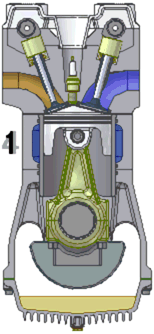 PRVNÍ DOBA - SÁNÍ
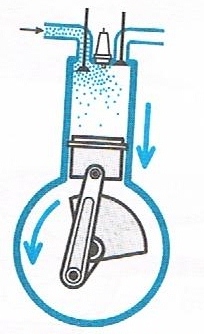 Sací ventil je otevřen, 
se jím směs benzínu
 se vzduchem
Výfukový ventil 
je uzavřen
Píst jde dolů
DRUHÁ DOBA - STLAČOVÁNÍ
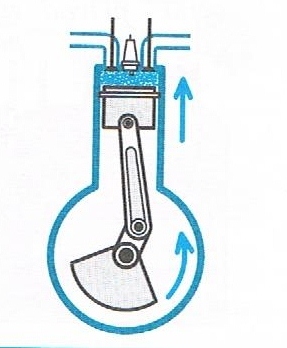 Oba ventily se uzavřou
Směs jde nahoru a stlačuje směs benzínu se vzduchem
TŘETÍ DOBA - VÝBUCH
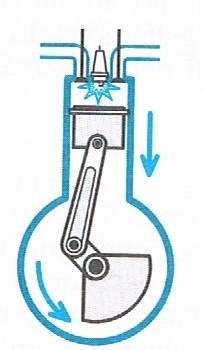 Elektrická svíčka zapálí směs
Směs rychle shoří
Horké plyny tlačí píst dolů
ČTVRTÁ DOBA - VÝFUK
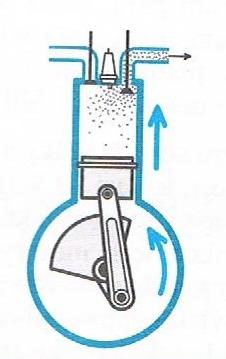 Píst jde nahoru a vytlačuje spálené plyny
Elektrická svíčka zapálí směs
Zážehový motor - DVOUDOBÝ
Pracuje ve dvou dobách
Je lehčí a menší
První doba: sání, výfuk a stlačování
Druhá doba: výbuch
Použití: 
V menších motocyklech
Motorových pilách
Sekačkách…
Je jednodušší, nepotřebuje ventily, chladí se sám vzduchem, nepotřebuje chladič
Nevýhoda: nedokonalé spalování paliva, větší spotřeba než čtyřdobý motor = vyšší znečištění ovzduší
PRVNÍ DOBA
Píst jde nahoru a stlačuje směs ve válci
Když je píst dost vysoko, otevře se pod ním sací potrubí
Potrubím proudí směs do prostoru pod pístem
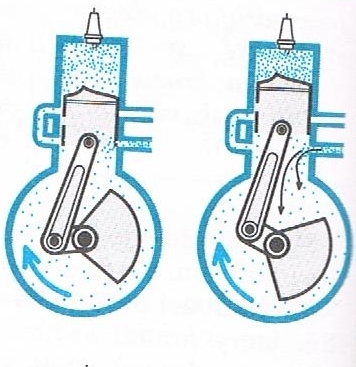 DRUHÁ DOBA
Výbuch stlačí píst dolů
Když je píst dole, otevře se přepouštěcí potrubí nalevo
Potrubím proudí směs z prostoru pod pístem do válce
Současně se otevře výfukové potrubí
Aby palivová směs nešla přímo do výfuku, je na pístu kopeček
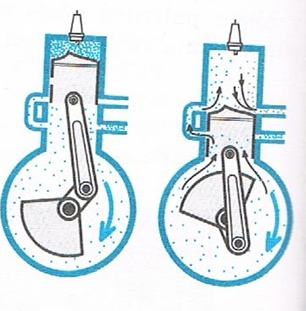 Kontrolní otázky:
Jak dělíme motory podle druhu paliva?
Jak dělíme motory podle způsobu zapálení směsi?
Jaké jsou přeměny energie v motoru?
Který z motorů je lepší? Proč?
Jaký je rozdíl mezi dvoudobým a čtyřdobým zážehovým motorem?
Popiš funkci dvoudobého motoru.
Jaké pracovní fáze má čtyřdobý motor?
Použitá literatura a obrázky
Fáze čtyřdobého mototru. In: Wikipedia: the free encyclopedia [online]. San Francisco (CA): Wikimedia Foundation, 2001- [cit. 2013-01-29]. Dostupné z: http://upload.wikimedia.org/wikipedia/commons/a/a6/4-Stroke-Engine.gif
Obrázek-spalovací motor dvoudobý a čtyřdobý: 
MACHÁČEK, Martin. Fyzika 8: pro základní školy a víceletá     gymnázia. 2. vyd. Praha: Prometheus, 2001, 159 s. Učebnice pro základní školy (Prometheus). ISBN 80-719-6220-1
http://office.microsoft.com